RESEARCH  PROPOSAL

IMPACT EVALUATION STUDY
March,  2023
For:
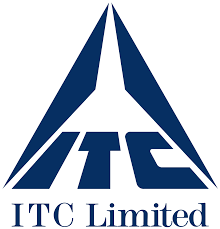 CONTENT
Research Objectives & Scope of Work

Research Design, Approach & Methodology

Timeline

Quotation Options

Terms and Conditions
BACKGROUND AND RESEARCH BRIEF
Sunrise , for the launch of it’s pasta masala, initiated a school connect program to induce sampling  and reach out to young students from class 5 – 10, explaining the convenience of making pasta at home using Sunrise’s blend.
The brand wants to gauge the impact of the activity and if the activity can be scaled up in the next financial year. 
The business objective translates to –
Make students register the new launch
Induce trials and repeat purchases
Increase consumption of Pasta at home, since the process has become simple
Introduce the brand to students
RESEARCH OBJECTIVE
The primary objective of the study is To understand the impact of the School Connect Program in schools of Kolkata on the category and recommend ways to scale up the activity.
The study will further help to decode –
To evaluate the brand health of Sunrise pasta masala
The imagery associated with Sunrise pasta masala that got a life due to the school connect program
Evaluate if the school connect program was overall helpful and can be replicated again
BROAD INFORMATION AREAS TO BE CAPTURED
RESEARCH DESIGN – CONSIDERATIONS IMPACTING
To meet the objective of the study – the ideal Research design would have been Pre and post design. We should have understand the Pre program diagnostics and then conduct Post program evaluation after a gap.
In this context, it is not possible to have Pre program evaluation – as the program is already implemented in the schools in Kolkata.

To get the holistic understanding it should be ideal to include the sample of Children and Mothers to intervene with, but as the Client insisted to include only Mothers of kids (studying class 5-9) – so we have limited the sample to Mothers.

To measure the impact effectively we plan to follow a Control vs Test design.
OVERALL RESEARCH APPROACH
We will intervene with both Controlled and Test set of respondents to meet the objective of the study.
The list of the schools will be provided by the client – where the program was conducted
The team will map the 5 kms radius from that school and will conduct random household survey with the Mothers of kids (class 5 – 9)
Those fulfilling the criteria of studying in the specific school and aware of the program is my Controlled sample.
Those fulfilling the criteria of studying in other school, but aware of category will be my Benchmarking  set
Post receiving the school list from client – we will draw a cluster and from each cluster we will select 1-2 schools (where the program has been implemented)
The cluster list to be finalized post receiving the school details from client
MX envisage of identifying 5 clusters in the city of Kolkata
In each cluster we will have a sample of 40 for Controlled and 60 from Benchmark
So, total we will have 100 from each cluster – which totals up to 500
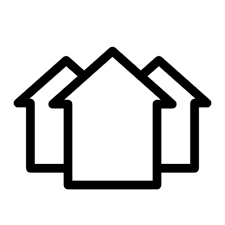 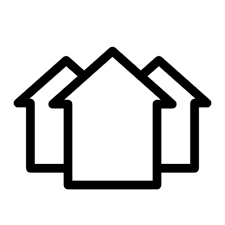 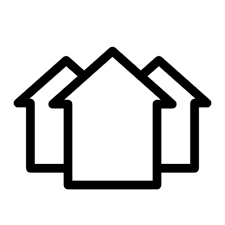 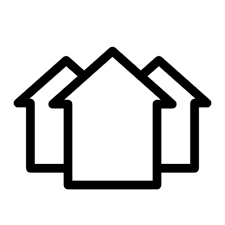 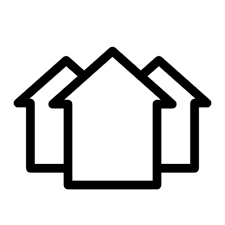 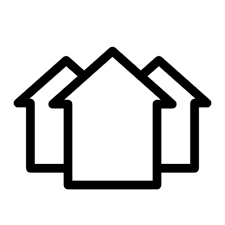 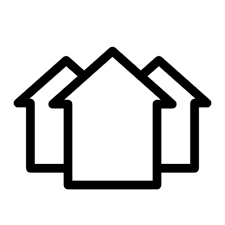 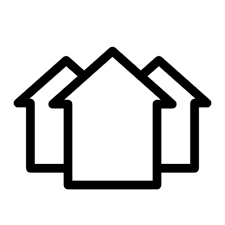 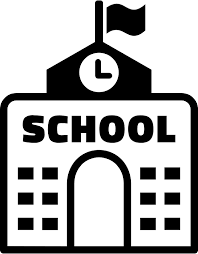 5 kms
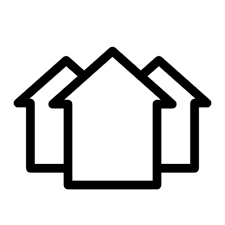 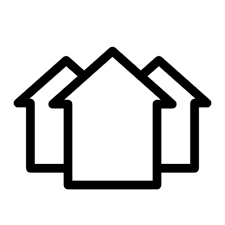 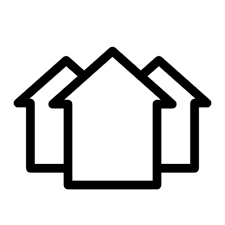 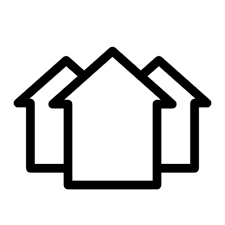 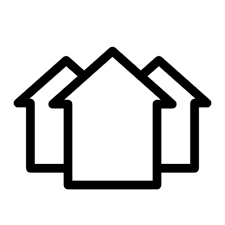 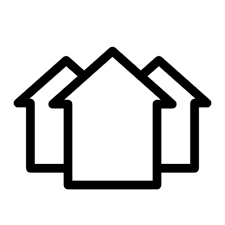 5 kms
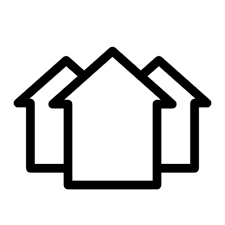 Ideally the research to be designed in 2 phases – Pre Program diagnostics and Post program evaluation to gauge the shift. However as per the current brief – we will only conduct post program evaluation and compared it with Test sample.
TARGET AUDIENCE
Mothers of Kids (Class 5 – 9) – We can create 2 groups of kids one Class 5-7 and one Class 8-9
SEC A
Controlled – Aware of the program
Test – Not aware of the program
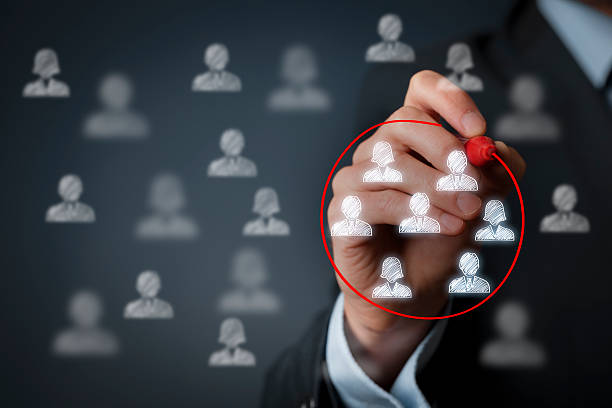 Ideally we should have a mix of Mothers and Kids to evaluate the program directly, but as per the research brief – we will only be interacting with Mothers
The TG list can be fine tuned in consultation with client
SAMPLE SIZE
TOTAL SAMPLE - 500
The sample will spread equally across the clusters in the city of Kolkata
TIMELINE
The exercise will take 20 working days from study commissioning to sharing final report
THE DELIVERABLES
From Client 
Final go-ahead
List of schools along with area details
From Market Xcel 
Regular research updates 
Final report in ppt format – at an Overall level, Kids (class wise)
THE COST
The above cost is exclusive of GST to be charged as per GOI norms
PAYMENT TERMS
PAYMENT TERMS
The first 50% of the agreed fee for the Project will be invoiced upon commissioning of the Project (“the advance Invoice”). 
Payment of Advance Invoice is due from the Client within 7 days of the invoice date
The Balance Invoice will be invoiced on project completion.
Any additional costs outstanding will either be included in the Final Invoice or will be invoiced separately, as and when they arise.
All invoices except advance to be paid within 45 days of Invoice date.
The fees exclude GST, which will be charged in addition at the current applicable rate.
MX will pass on charges for supplementary expenses such as hotel, travel, viewing facilities, and subsistence costs unless agreed otherwise. A handling charge of 20% will be added to all expenses.
MX also confirm that MX is registered under MSME Act. The Udyam Registration Number is UDYAM-DL-08-0002439
Where MX deems it necessary to instruct a legal enquiry to recover payment, all legal and Client charges are payable by the Client on an indemnity basis.
The party providing MX with written instructions for the Project is classified as the Client and will be invoiced and considered to be fully responsible for payment of invoices. In the case where a Client is representing another party (‘their client’), on whose behalf they issue instructions to MX, the Client issuing the instructions to MX will still be responsible for payment of invoices. This is regardless of any payment arrangements they may have with their client.
The fees quoted are estimated according to specific Project requirements, the agreed timescale, and any assumptions detailed in the proposal. If the timescale, Project objectives, requirements, research approach, or the assumptions on which the quote is based change in any way by the Client, MX reserves the right to review the date of completion and the agreed fee, and charge for any additional work that has resulted from changes. This includes all amendments made to research quotas, and analysis parameters (e.g., profiling of research participants) after the quote has been accepted by the Client and the Contract commences.
In addition, if the disbursement costs (which shall include but not be limited to fees for publications, data lists, documents) on any Project increase from those estimated by MX, MX shall as soon as reasonably practicably inform the Client of the increase and the Client agrees to reimburse the total costs of obtaining the said disbursements at the rates charged to MX.
Post final submission of data and/or report MX will take queries for up to 4 weeks of the final submission. Any request/query made after 4 weeks will be handled at the discretion and/or additional cost by MX.
PROJECT TERMS AND CONDITION
In the following terms and conditions document (the “Terms and Conditions”), ‘MX’ refers to Market Xcel Data Matrix Pvt Ltd, (CIN. U74130DL2005PTC144211) incorporated in INDIA whose registered office is 17, Okhla Industrial Estate Phase 3 Rd, Okhla Phase III, Okhla Industrial Estate, New Delhi, Delhi 110020, and ‘the Client’ refers to the person/company who agrees to commission research (“the Project”) to MX.
Standard Terms & Conditions
1. The following Terms and Conditions of business apply to all contracts between MX and the Client, and acceptance of the last quotation given will be taken as acceptance of these Terms and Conditions of business. Acceptance of these Terms and Conditions also constitutes acknowledgement and acceptance of the ICC/ESOMAR Code of Conduct, and Client’s responsibilities as set out therein, unless otherwise agreed in writing before commencement of the Project. 
2. The Contract is formed when MX confirm by way of an acknowledgement in writing to the Client that they accept the Project. Acceptance by e-mail shall constitute written acceptance.
3. Any quotation by MX for the cost of providing the Project is valid for a period of two calendar months from the date it is sent to the Client (unless extended in writing by MX).
Cancellation & Termination
4. If the project is cancelled by the Client at any time prior to completion of the Project the Client will be liable to MX for any and all direct and indirect expenses and costs incurred by MX, including all WIP expenses that cannot be stopped in real time. A handling charge of 20% will be added on top of any and all direct and indirect expenses.
Working practice
5. MX is reliant upon the Client to provide all relevant information, related to the Project and keep MX informed of any change in circumstances. 
6. In circumstances where the Code of Practice and these terms and conditions conflict, the terms and conditions shall prevail.
Handling of Personal Data
7. Each party  shall comply  with  its  respective  obligations under  the  applicable  data  protection laws to the extent that, in connection  with the Contract  and the Services, a party  stores, processes  and transfers  any personal  data to which  data  protection laws  apply  ("Personal  Data").  
8. All documents and electronic media including questionnaires, (programmed or printed) on which the data is recorded is and shall remain, the property of MX.
 Ownership
9. Ownership of the Project will not pass to the Client until MX has received payment in full of all sums due to it in respect of all and any invoices issued to the Client and no part of the Project will be delivered to the Client until the payment of Initial Invoice has been received by MX.
10. The copyright and all other intellectual property rights whatsoever in any work produced by MX for the Client during the project including (without limitation) MX’s proposal, debrief documentation and any other materials whether (without limitation) vested, contingent or future shall belong to MX absolutely at all times.
11. The findings from MX’s research and contained within the Project may only be published, used or quoted elsewhere, with our prior written approval and provided that the findings and work are attributed to MX. 
 Publicity
12. MX reserves the right to publicise the existence of its relationship with the Client and shall utilise testimonials given by the Client on its website (www.market-xcel.com), both during and after the term of the Contract.
13. MX reserves the right, subject to the approval of the Client (such approval not to be unreasonably withheld or delayed) to use Project information as examples of case studies and as PR material.
General
14. Any preliminary plan or quotation submitted before contract is done so on the understanding it is for the consideration of the Client and will not be shown to any third party. In the case where a Client acts as an agent commissioning the research on behalf of a third party, it may only be shown to the Client’s principal for the Project.
15. MX will not be deemed to be in breach of the Contract or otherwise liable to the Client in any manner whatsoever for any loss damage failure or delay caused in performing any of its obligations under the Contract due to acts events omissions or accidents beyond MX reasonable contemplation and control, including without limitation, industrial disputes, acts of God, war, or national emergency, acts of terrorism, riot, civil commotion, malicious damage, compliance with any law or governmental order or rule, regulation or direction, accident breakdown of plant or machinery, fire, explosion, flood, storm, or epidemic.
16. Nothing within this document requires MX or the Client to do anything contrary to law or other public policy.
 Jurisdiction
17. The Contract will be governed by Indian law. The Contract will be subject to the exclusive jurisdiction of courts of Delhi.
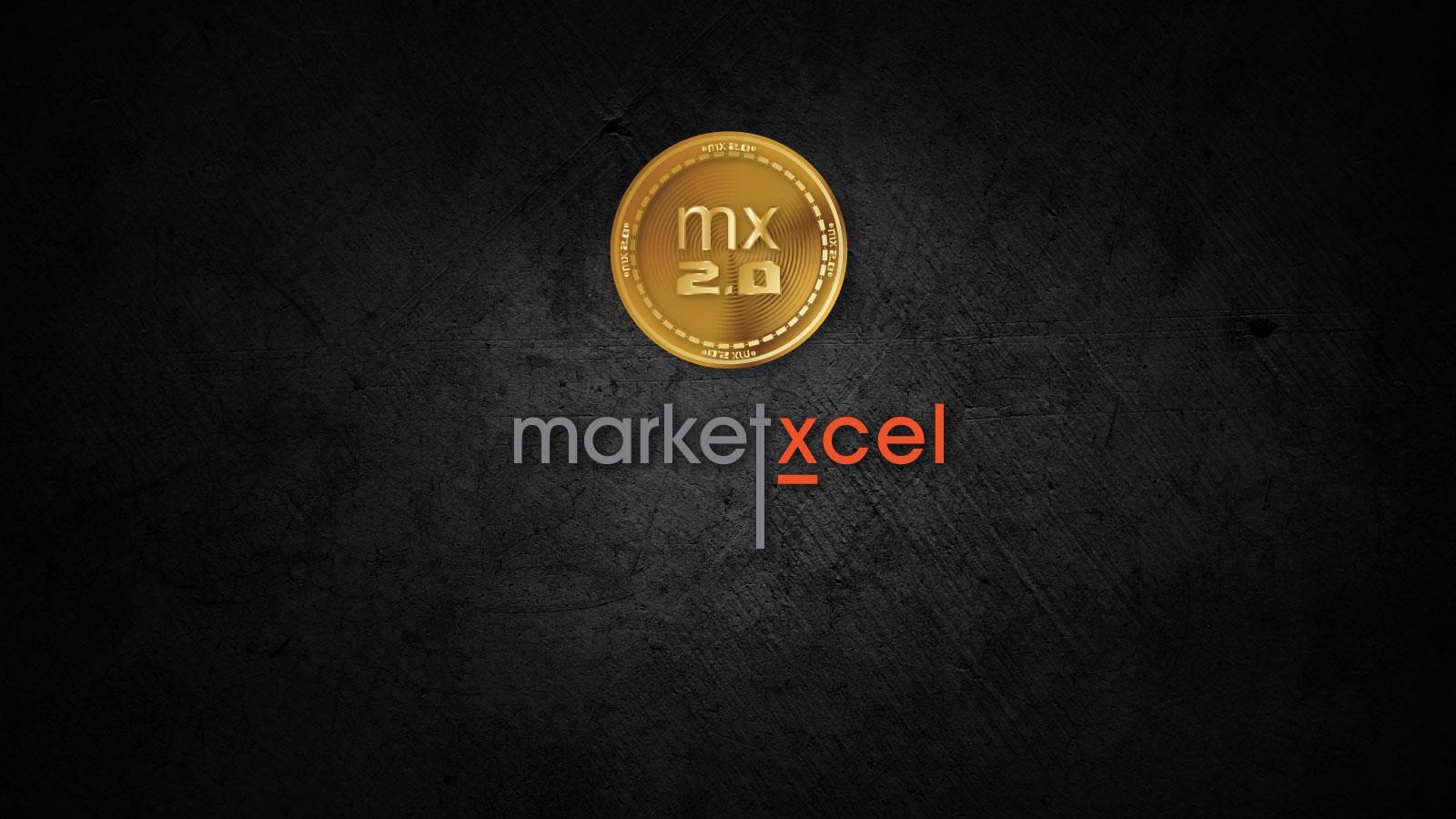